Poor Achievement in Math Scoresat I.S. 528Using the PPA
Ms. Clark – Math Content Specialist
I.S. 528, Washington Heights
Email: LClark20@schools.nyc.gov
“A public policy is a government action usually intended to deal with a social problem…The six versions of the Public Policy Analyst (PPA) will guide you through the problem solving skills necessary to study historical and current American and global public policy issues.”
Public Policy Analysis
Define the problem
Gather the evidence
Identify the causes
Evaluate an existing policy
Develop solutions
Select the best solution
http://flippedtips.com/plegal/tips/welcome.html
Step One: Define the ProblemAmerica’s math scores are at an all time low.  What does this really tell the U.S.?
The U.S. ranked 21 out of 23 countries in math and 17 out of 19 countries in problem solving in the October,  2013 study.
Read What Are Science & Math Test Scores Really Telling U.S.?  by Alan S. Brown and Linda LaVine Brown. 
Each group will read 1 page of the article then we will do a jigsaw sharing for the whole class. http://www.tbp.org/pubs/Features/W07Brown.pdf
Why should you care?At I.S 528, 90% of the students made 1’s and 2’s on the 2014 State Math Test.  In the 8th grade classroom, students struggle every day to work basic math problems without the assistance of a calculator due to a lack of basic number sense.
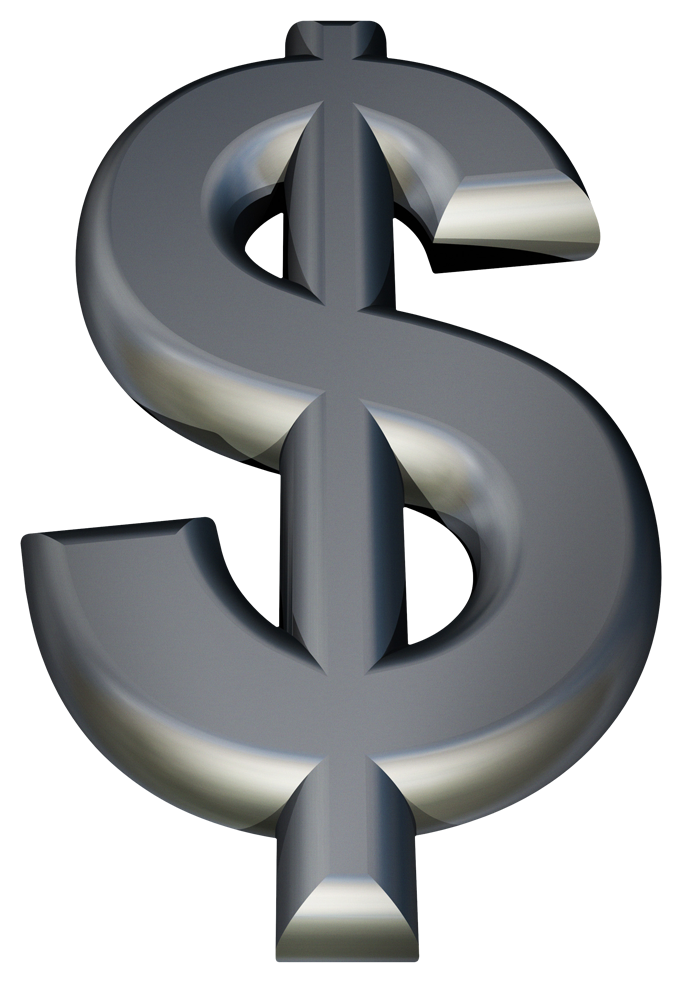 Math is directly related to one’s ability to make sense out of numbers.  
Two undesirable results that come from the lack of Number Sense:

Financial instability – when one has low number sense, they are less likely to maintain fiscal stability.

Narrowed Career Choices – many university majors require higher math skills as they lead to careers in high paying fields such as business, technology and engineering.
Step Two: Gather the EvidenceDiscussion in your groups
What did you discover from the article about the causes of low math scores?


Use this worksheet to help guide your thoughts.
Step Three: Identify CausesMath scores are low because
teachers are expected to cover far too much material preparing students for tests and students are not given time to master the basics.

students are not developing strong number sense so their processing is slow, they lose interest and develop a personal belief that they are not good at math.

teachers in the lower grades are not trained as math teachers so they teach procedures more often than concepts.
Step Four: Evaluate Existing PoliciesCommon Core Standards were federally adopted and implemented in the last five years to try to increase academic rigor.  The adoption of these standards has contributed to  the following:
Lack of connections with other subject areas
Some parts of math are too abstract
Students rush to get things right and not to gain understanding
Too much testing!
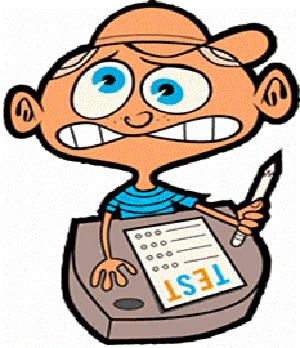 Step Five: Develop a solution
One solution mentioned in the article is to change the curriculum.  Instead of teaching 75-100 objectives each year, curriculum should focus on 40-45 objectives.

Let’s try to focus our attention on what matters to us by developing a solution of our own.
Develop a Solution
Group Work – In your groups use this worksheet to write a public policy that is important to us in our community in Washington Heights.  Consider the following questions as you work.

What kind of math is needed to be an engineer?

What about running a business?  What math is done in the bodega across the street?

How can making public policy impact our career readiness in math?
Step Six: Choose the best SolutionHomework
Read the proposed public policies of the groups from class today.

Choose your top three solutions and bring them in for discussion tomorrow.